Специалист по рекламе
Занимается планированием и осуществлением рекламных кампаний. Разрабатывает концепцию, придумывает основную идею, выбирает средства для ее реализации. Решает все организационные вопросы, связанные с проведением кампании. На каждом этапе проводит оценку соответствия замысла и реакции аудитории. Корректирует то, что необходимо. Исследует эффективность. Заботится о соблюдении закона о рекламе.
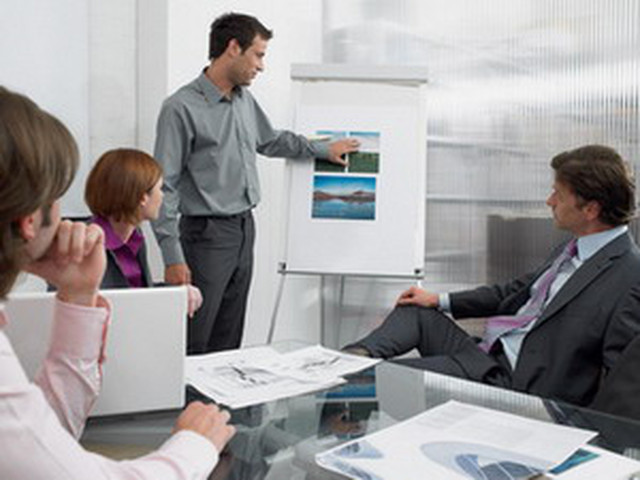 Характеристики
Виды труда Обслуживание 
Проф. направленность Человек-человек /
     человек - знак 
Сферы деятельности Обслуживание / Услуги 
Сферы труда Человек / Информация
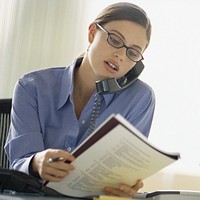 Должен знать
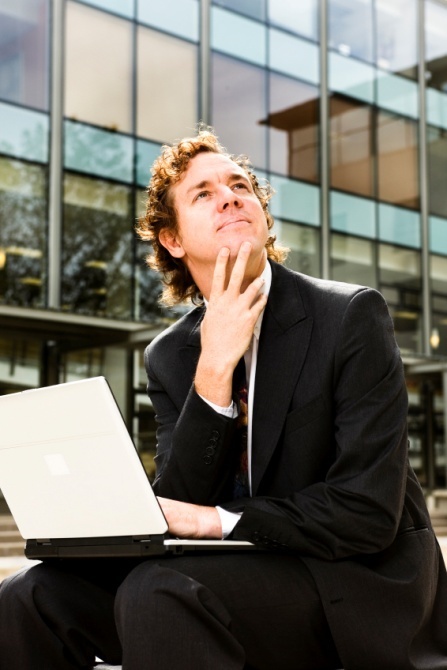 Основы рыночной экономики, 
Предпринимательства и ведения бизнеса; 
Конъюнктуру рынка; 
Порядок ценообразования и налогообложения; 
Теорию и практику менеджмента; 
Организацию рекламного дела;
Средства и носители рекламы;
Основы делового администрирования, маркетинга; 
Формы и методы ведения рекламных кампаний; 
Порядок разработки договоров и контрактов на организацию и проведение рекламных компаний;  
Этику делового общения;
Основы социологии, общую и специальную психологию.
Медицинские противопоказания
Профессиональные      качества
нарушения функций опорно-двигательного аппарата;
выраженные сердечно-сосудистые заболевания;
нервные и психические заболевания.
креативность;
 хорошая память;
 художественный вкус;
 коммуникабельность;
 организаторские       способности.
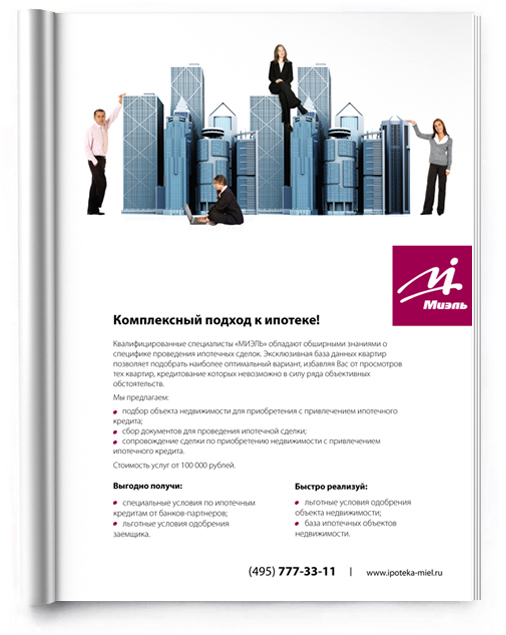 Научат …
Разрабатывать и создавать дизайн рекламной продукции
Заниматься поиском рекламных идей
Делать художественные эскизы
Разрабатывать авторские рекламные проекты
Составлять и оформлять тексты рекламных объявлений
Производить рекламную продукцию (создавать модели, 
       макеты, сценарии)
Разрабатывать средства продвижения рекламного продукта
Готовить документы для регистрации авторского права на рекламный продукт
Создавать сценарии и рекламные тексты
Применять методы и приемы режиссуры при реализации рекламного проекта
Выпускник может работать:В рекламных агентствах различных организационно-правовых форм;В отделах рекламы и маркетинговых службах предприятий различных организационно-правовых форм;В организациях, связанных с выпуском рекламных изданий и иной рекламной продукции;В сервис-бюро различного профиля;В студиях кабельного телевидения;В дизайнерских отделах строительных и мебельных фирм;В видео и фото студиях